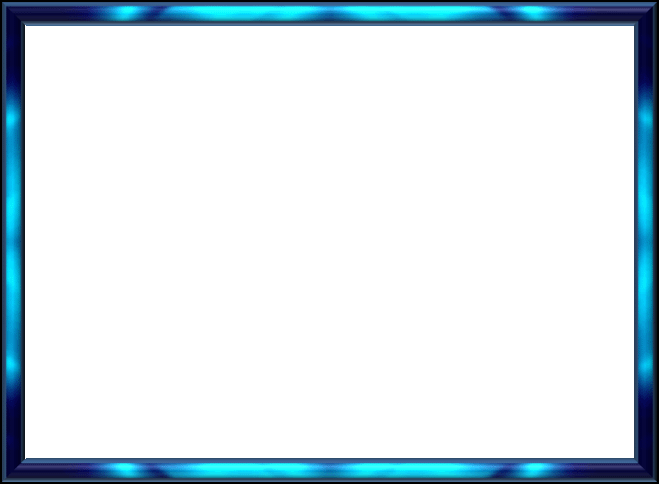 Písmeno 
č, Č
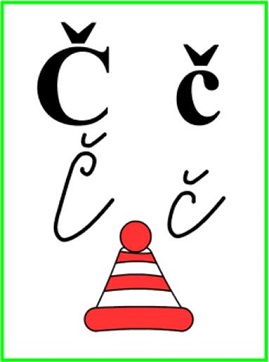 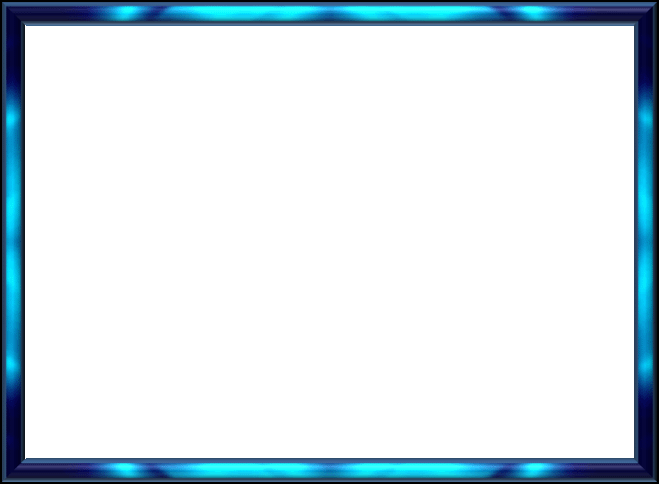 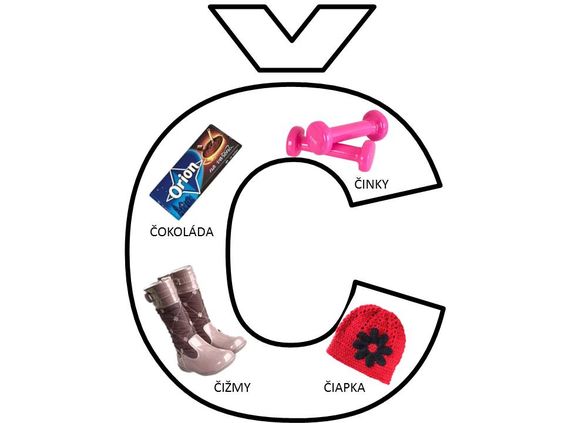 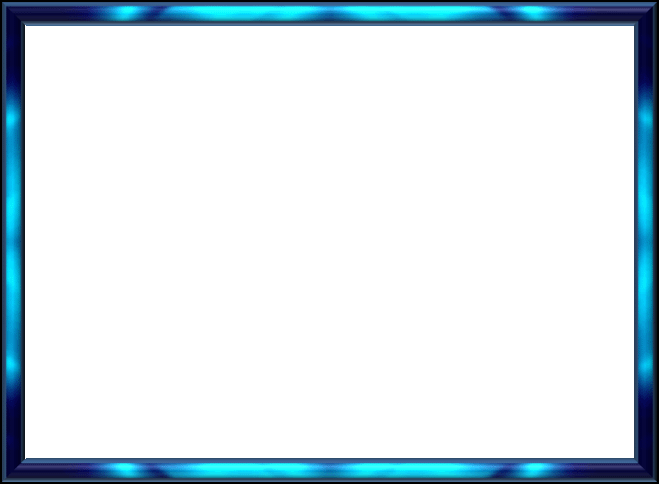 Uhádnete?
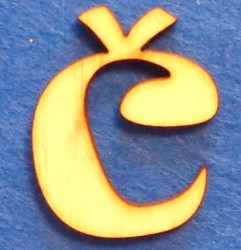 Sladká je a šťavnatá, trhajú ju dievčatá. Oberajú mamy, zobkajú ich vrany. Červené má líčka, 
je to ...
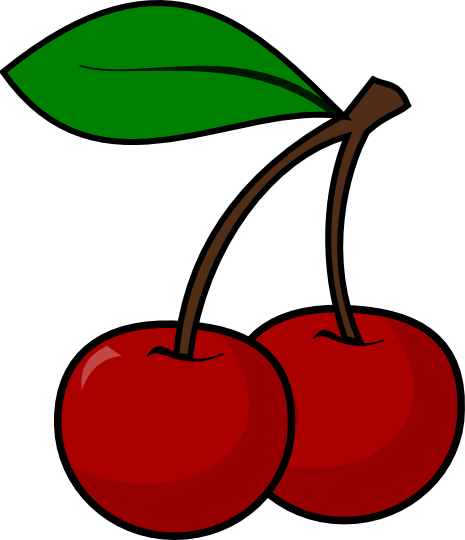 čerešnička
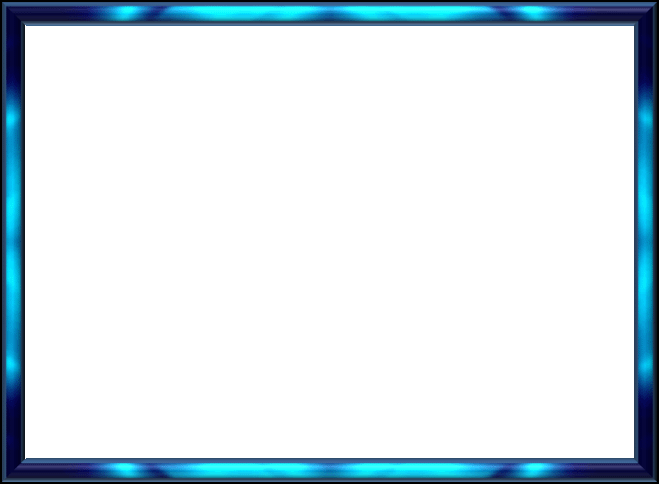 Uhádnete?
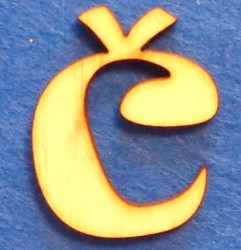 Nevidíš to, necítiš to, krídla nemá, ani nohy, a predsa to uteká. 
Čo je to?
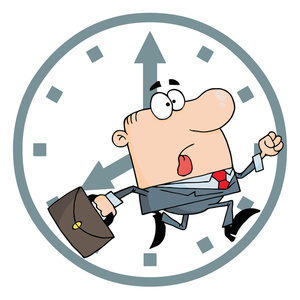 čas
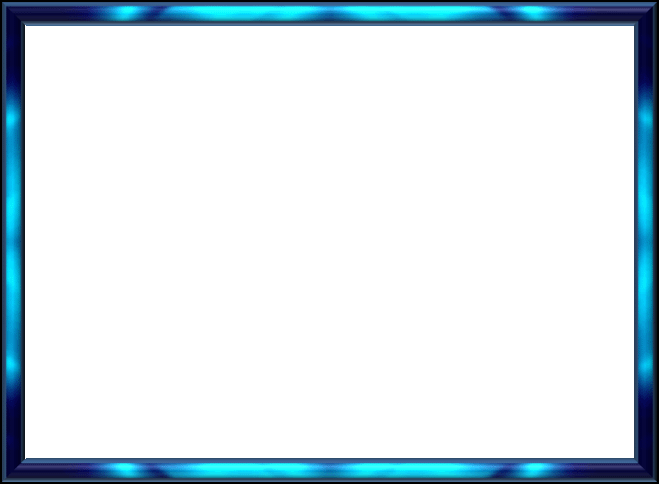 Uhádnete?
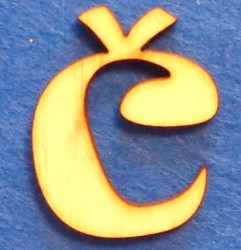 Čo chodí ráno po štyroch, na obed po dvoch a večer po troch nohách?
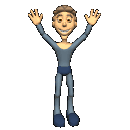 človek
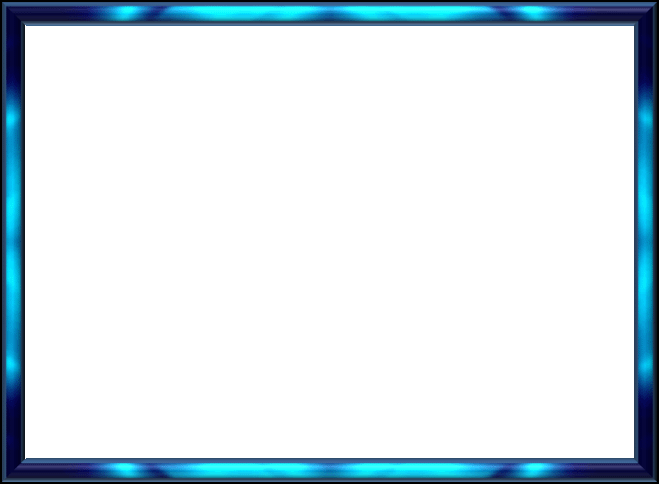 Uhádnete?
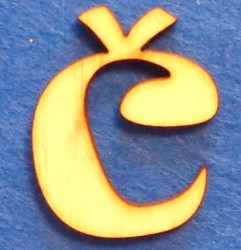 Ponad zeleň lúčin lietadielko bzučí. 
V žlto-čiernom tričku letí na rozcvičku. 
Čo je to?
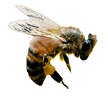 čmeliak
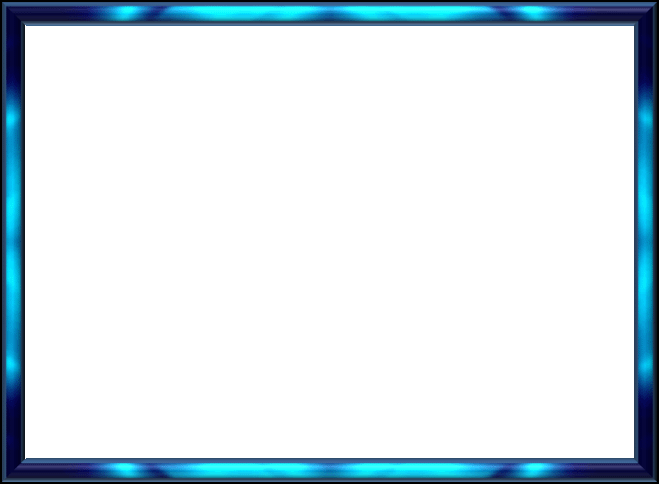 Čítajte slabiky
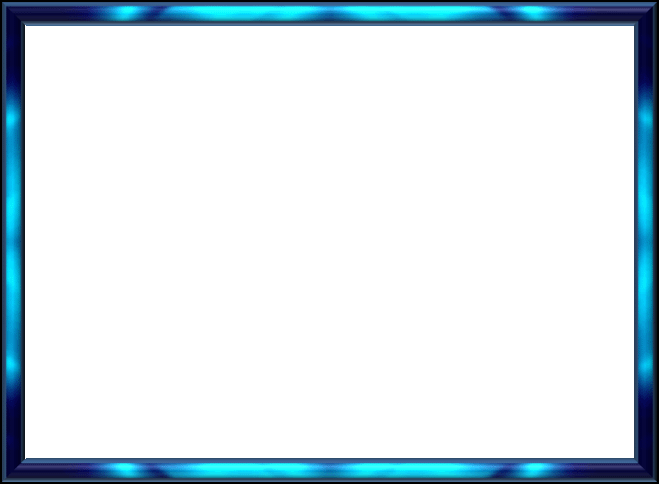 ča
Če
či
čo
čí
Čo
ču
čé
Čo
čú
da
ky
dá
du
Do
čá
Ču
če
ro
Či
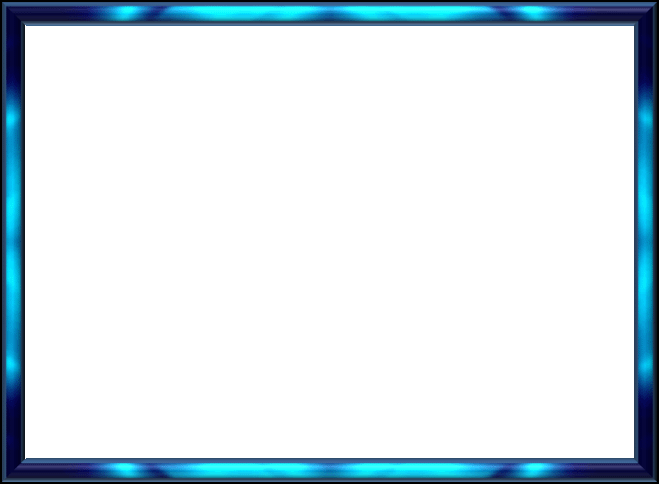 Čítajte slová
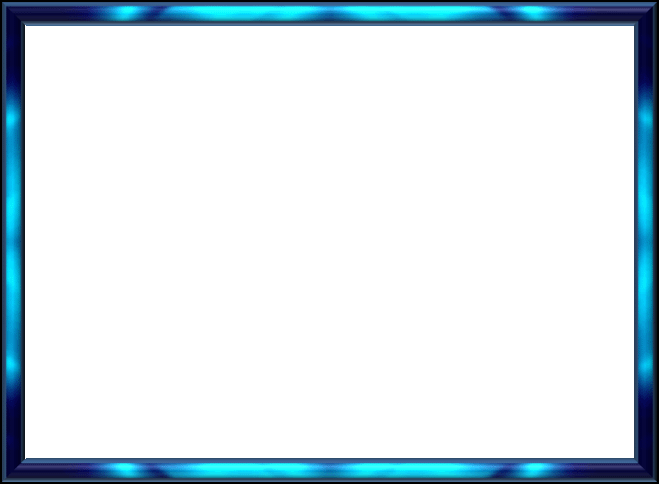 čas
čaro
mačka
čln
činky
večer
číslo
čižmy
čin
čítal
večera
čaj
kačka
čapica
reč
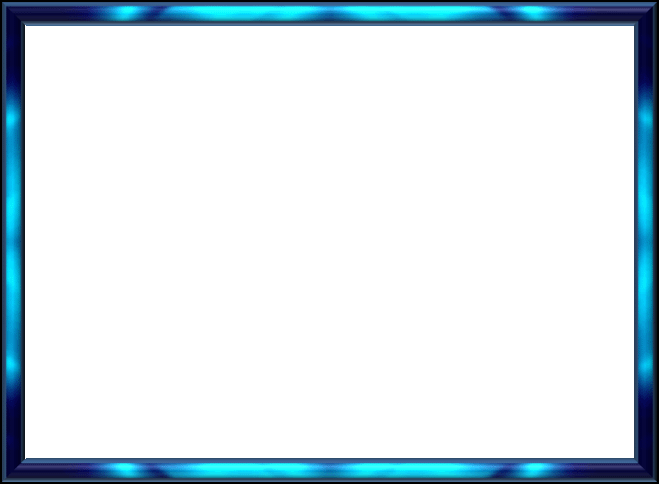 meč
črepy
čelo
bič
kočík
počítač
cvičí
činčila
koč
často
kačica
čuš
červík
časopis
čip
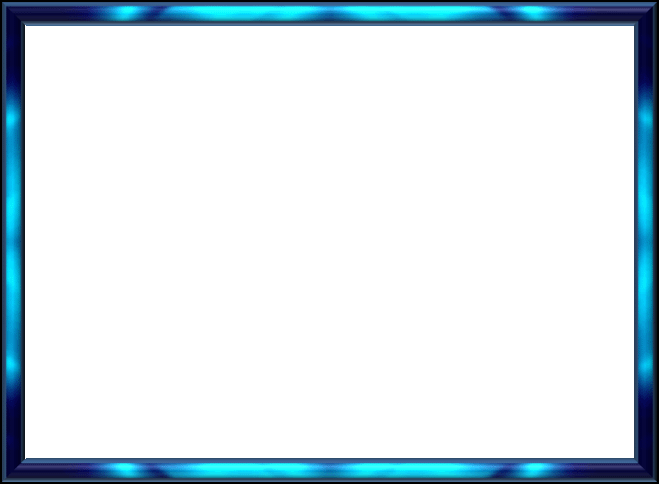 Poznáš detské časopisy?
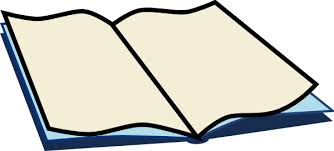 Zvonček
Zornička
Macko Pusík
Slniečko
Lienka
Včielka
Vrabček
Bobík
Šikovníček
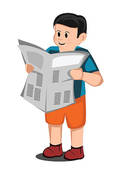 Adamko
Fifík
Maxík
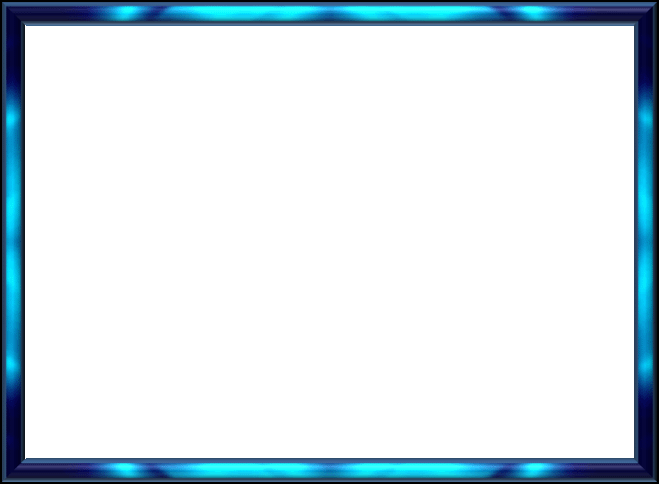 Poznáme písmeno Č.
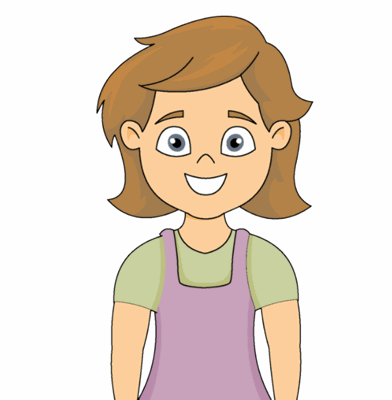